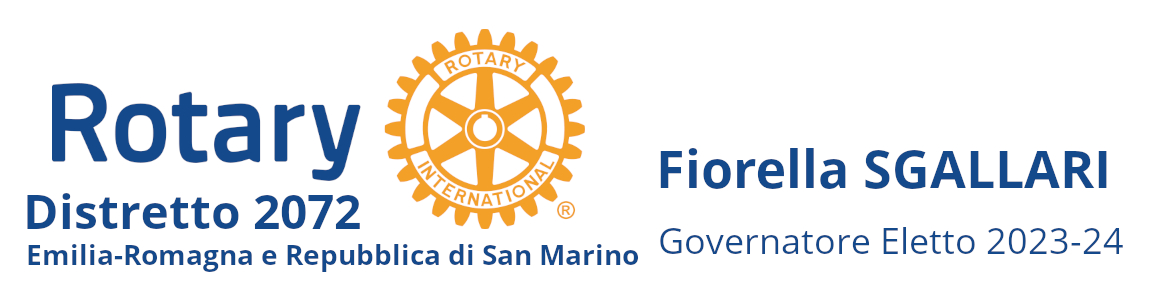 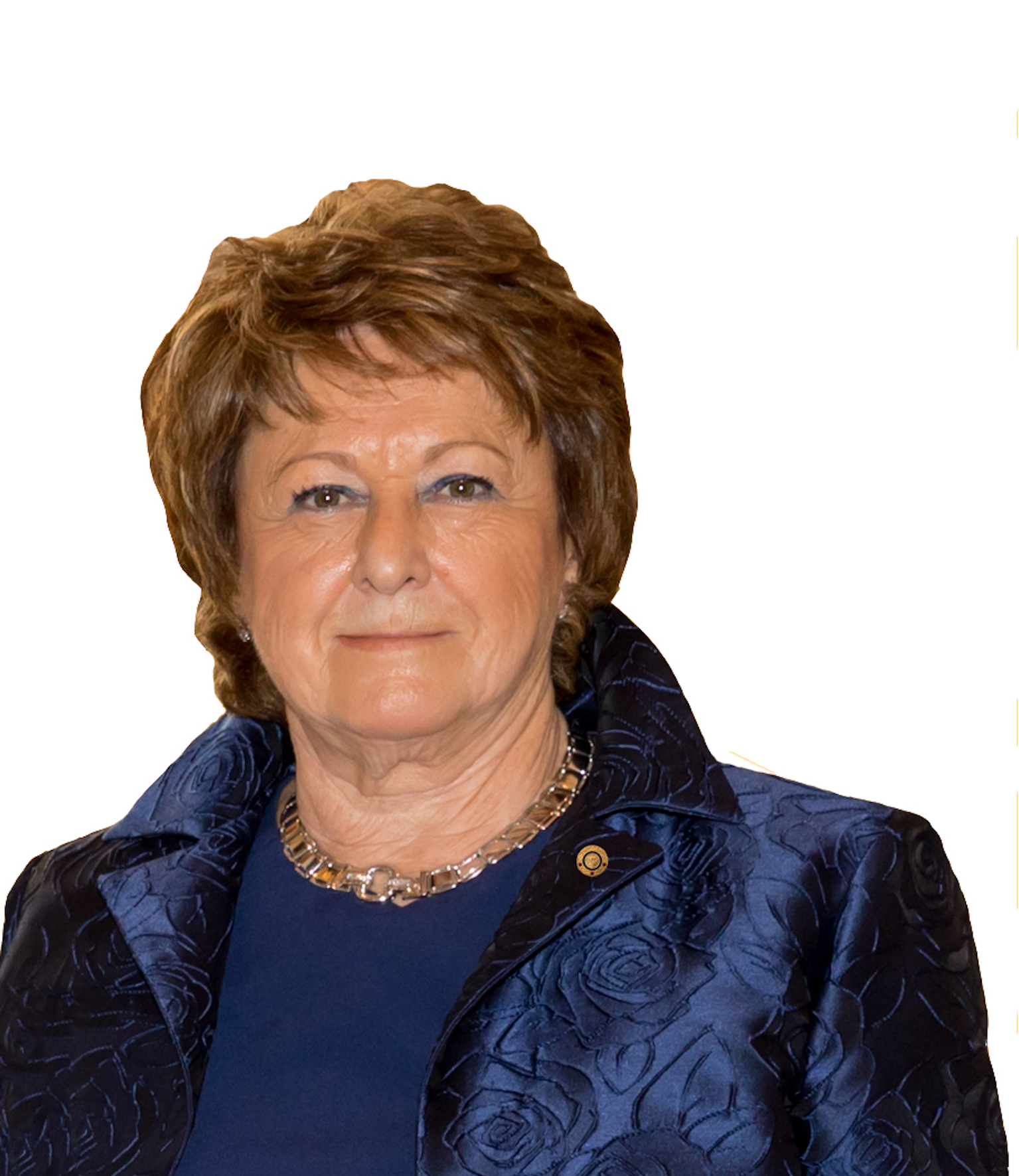 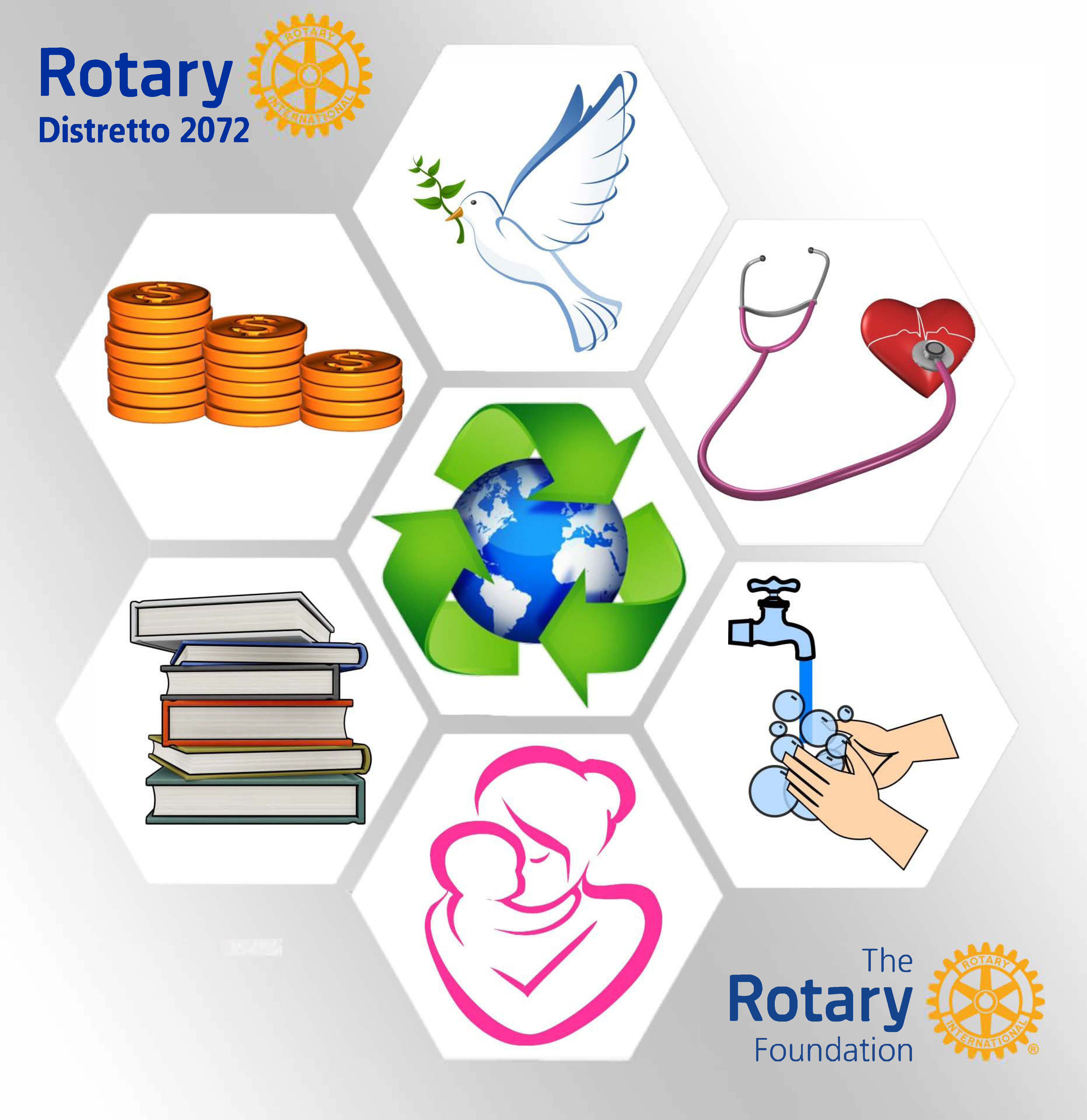 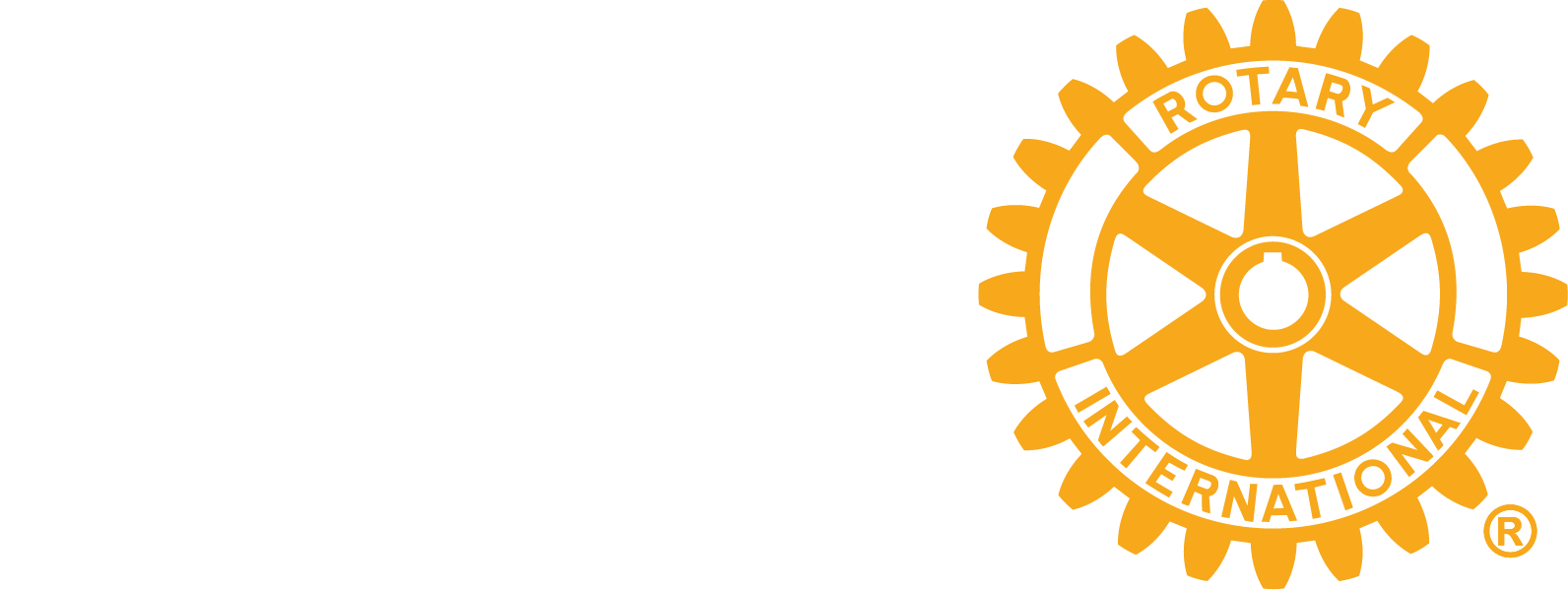 SEGS
Seminario Gestione Sovvenzioni
Ferrara, 26 Novembre 2022
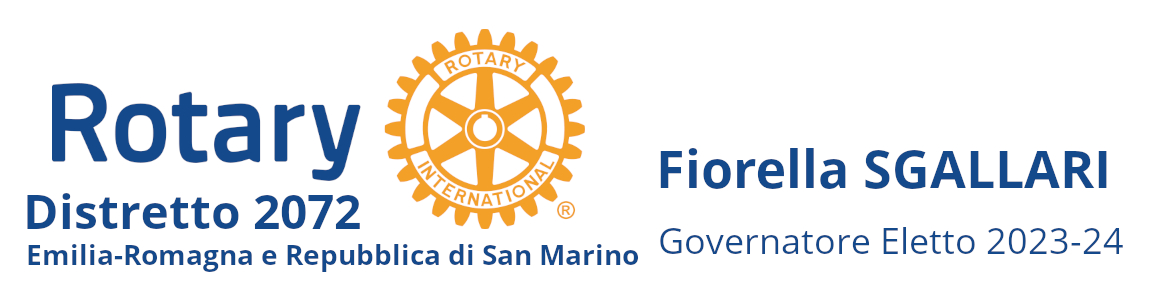 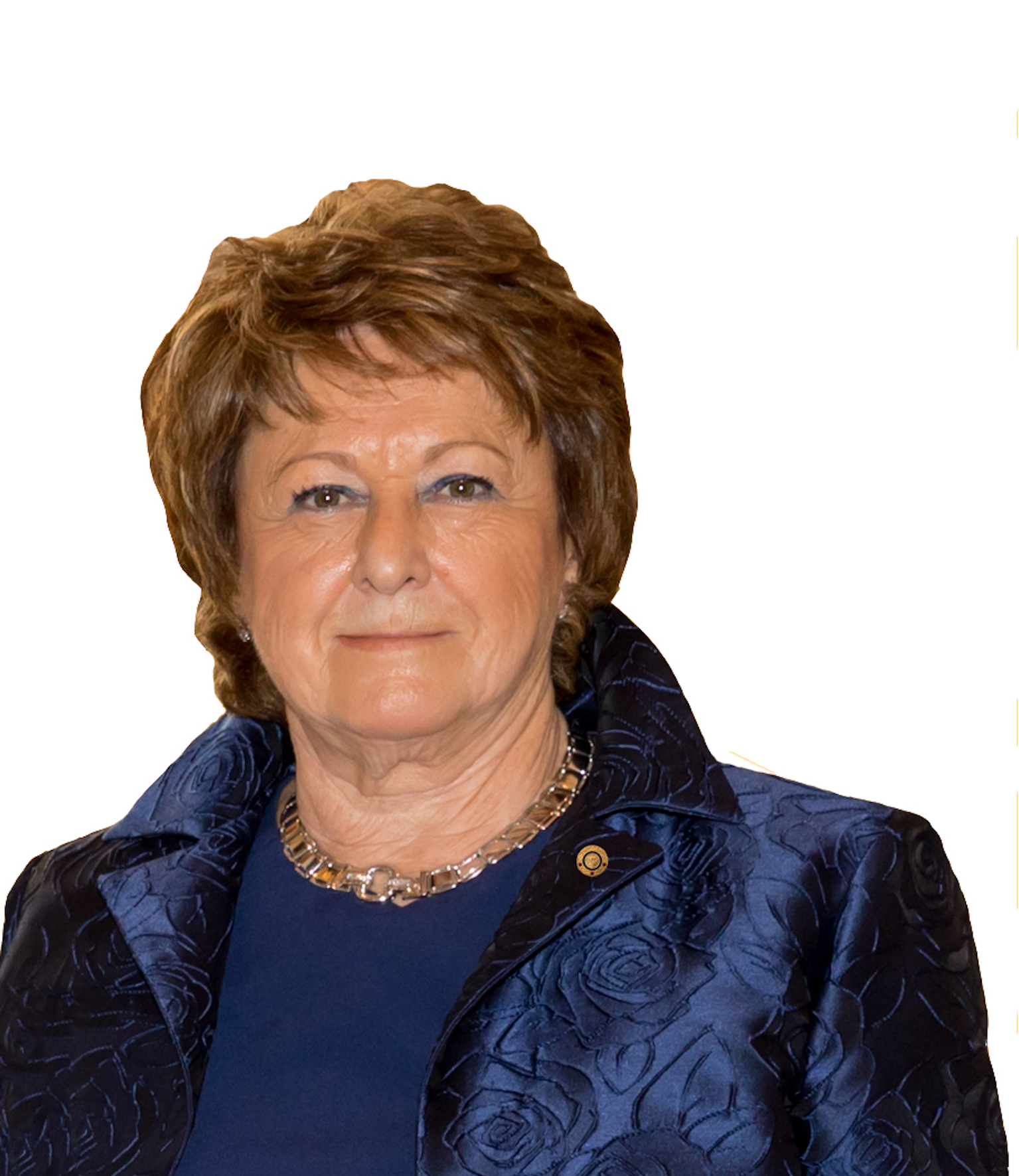 SEMINARIO ISTRUZIONE SQUADRA DISTRETTUALERepubblica di San Marino, 22 Febbraio 2014
Repubblica di San Marino, 28 Febbraio 2015
SEGS
Seminario Gestione Sovvenzioni
Ferrara, 26 Novembre 2022
Presentazione del seminario
SEGRETARI
	         
Domenico LO BIANCO 	           	BO Valle del Samoggia

Paolo GHIACCI 			Bologna 

Patrizia  RAVAGLI 	            		Ravenna Galla Placidia

Paride BONILAURI 			Reggio Emilia Terre di Matilde

Carlotta Sofia CARNIATO 		RTC Bologna
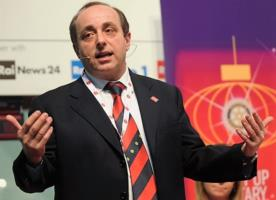 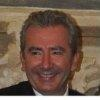 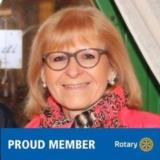 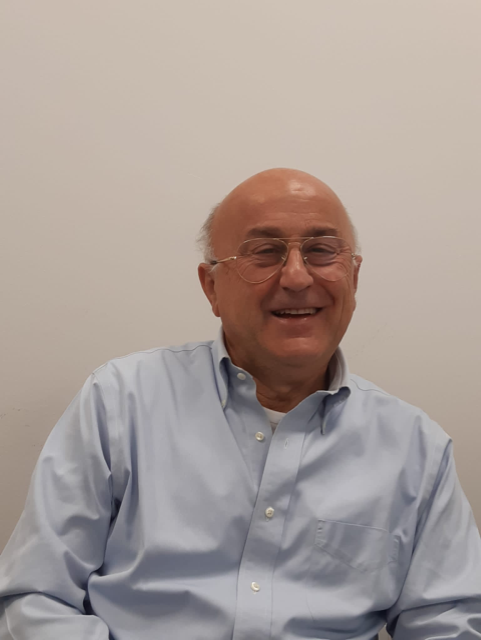 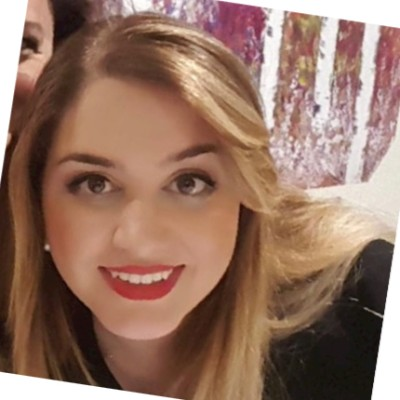 SEGS
Ferrara 26 Novembre 2022
Governatore Eletto 2023-2024  Fiorella Sgallari
Emilia Romagna – Repubblica di San Marino
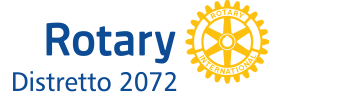 Presentazione del seminario
PREFETTI	

Gianluigi PAGANI 		BO Sud

Stefania CALORI 		BO Valle del Savena

Giovanna COPPO 		Cesenatico Mare

Roberto VILLANI 		Modena  

Caterina BERARDO 	RTC  Bologna Est - Alumni
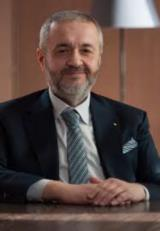 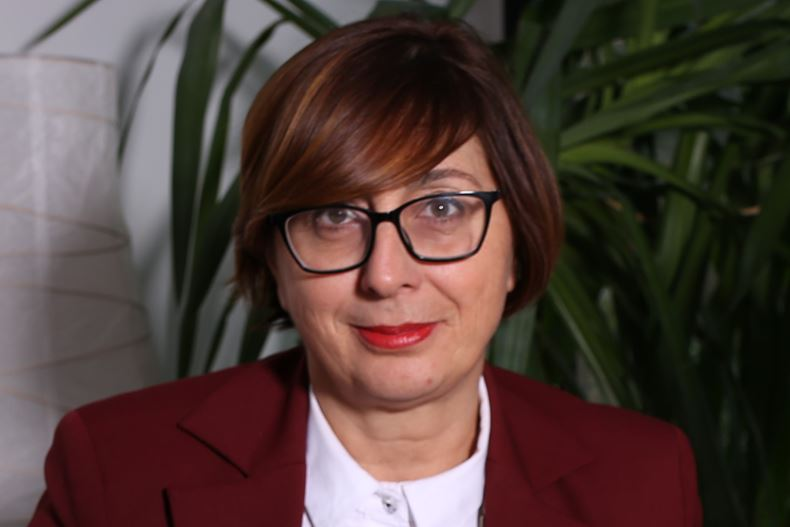 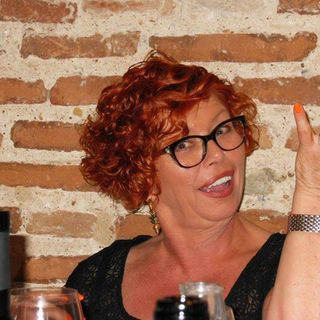 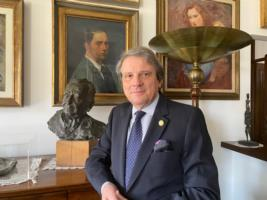 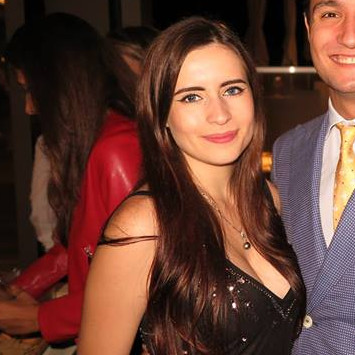 SEGS
Ferrara 26 Novembre 2022
Governatore Eletto 2023-2024  Fiorella Sgallari
Emilia Romagna – Repubblica di San Marino
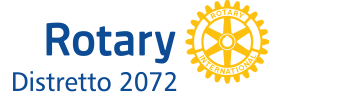 Presentazione del seminario
TESORIERI
	

Marco PEDRAZZI 		BO Sud



Giuseppe SIMONI 		Bo Valle del Samoggia
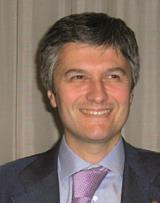 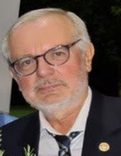 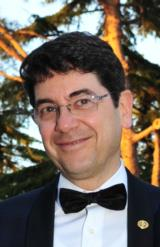 INFORMATIZZAZIONE - TECNOLOGIA EVENTI 
Elia ANTONACCI 		Bo Ovest G. Marconi
SEGS
Ferrara 26 Novembre 2022
Governatore Eletto 2023-2024  Fiorella Sgallari
Emilia Romagna – Repubblica di San Marino
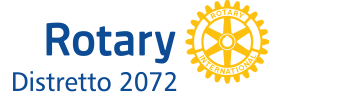 Presentazione del seminario
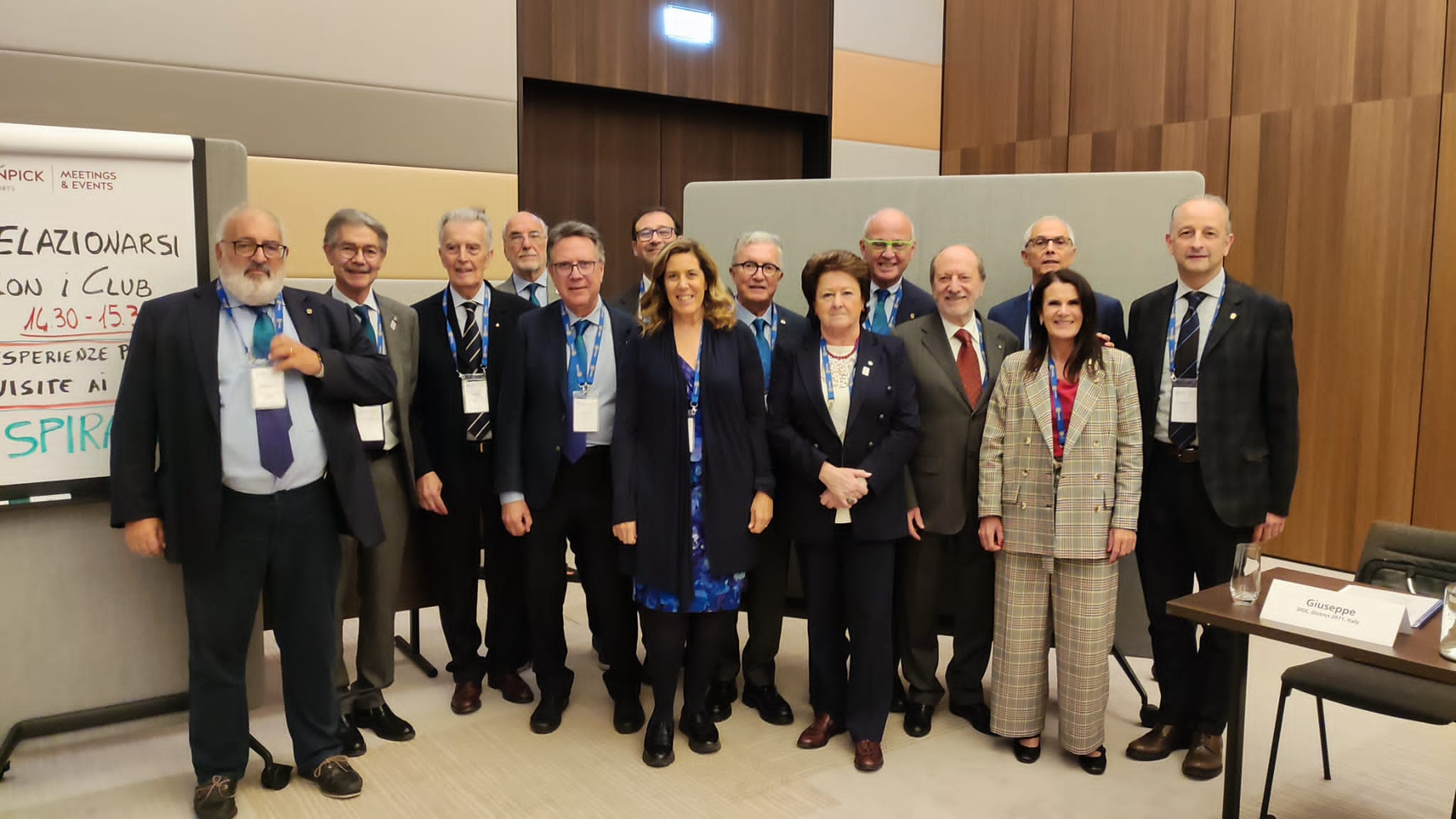 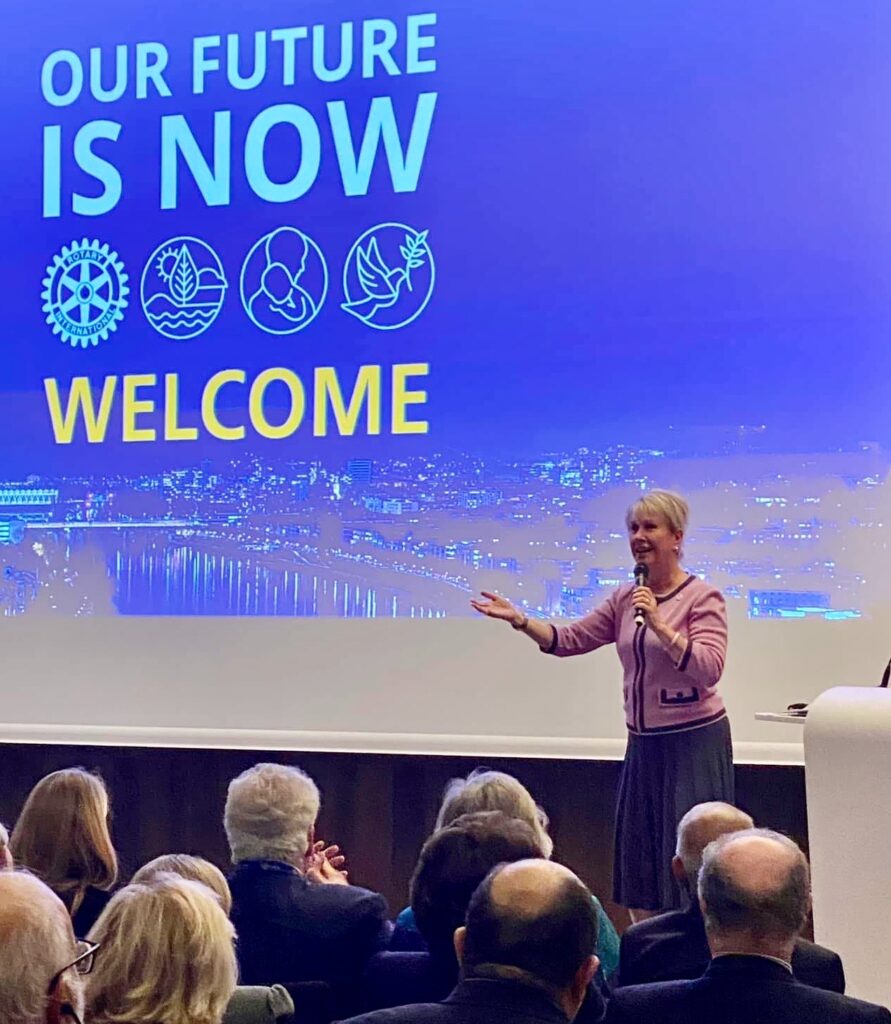 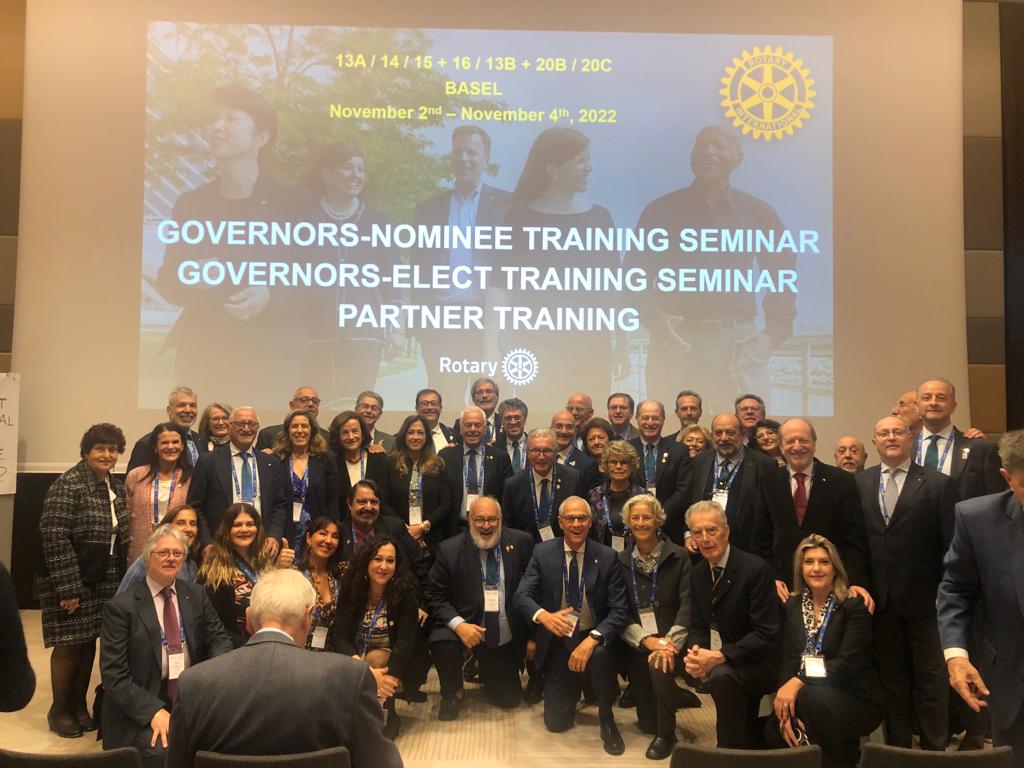 Fare
gruppo
Fare
SEGS
Ferrara 26 Novembre 2022
Governatore Eletto 2023-2024  Fiorella Sgallari
Emilia Romagna – Repubblica di San Marino
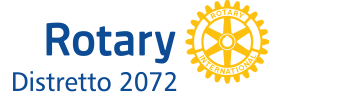 Fare bene
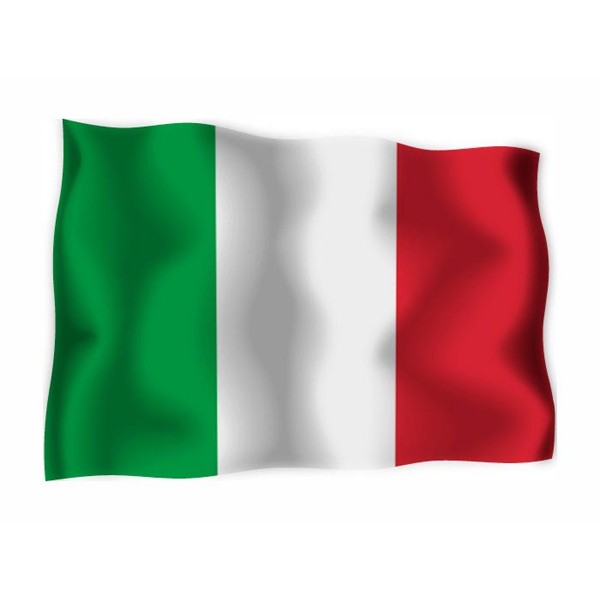 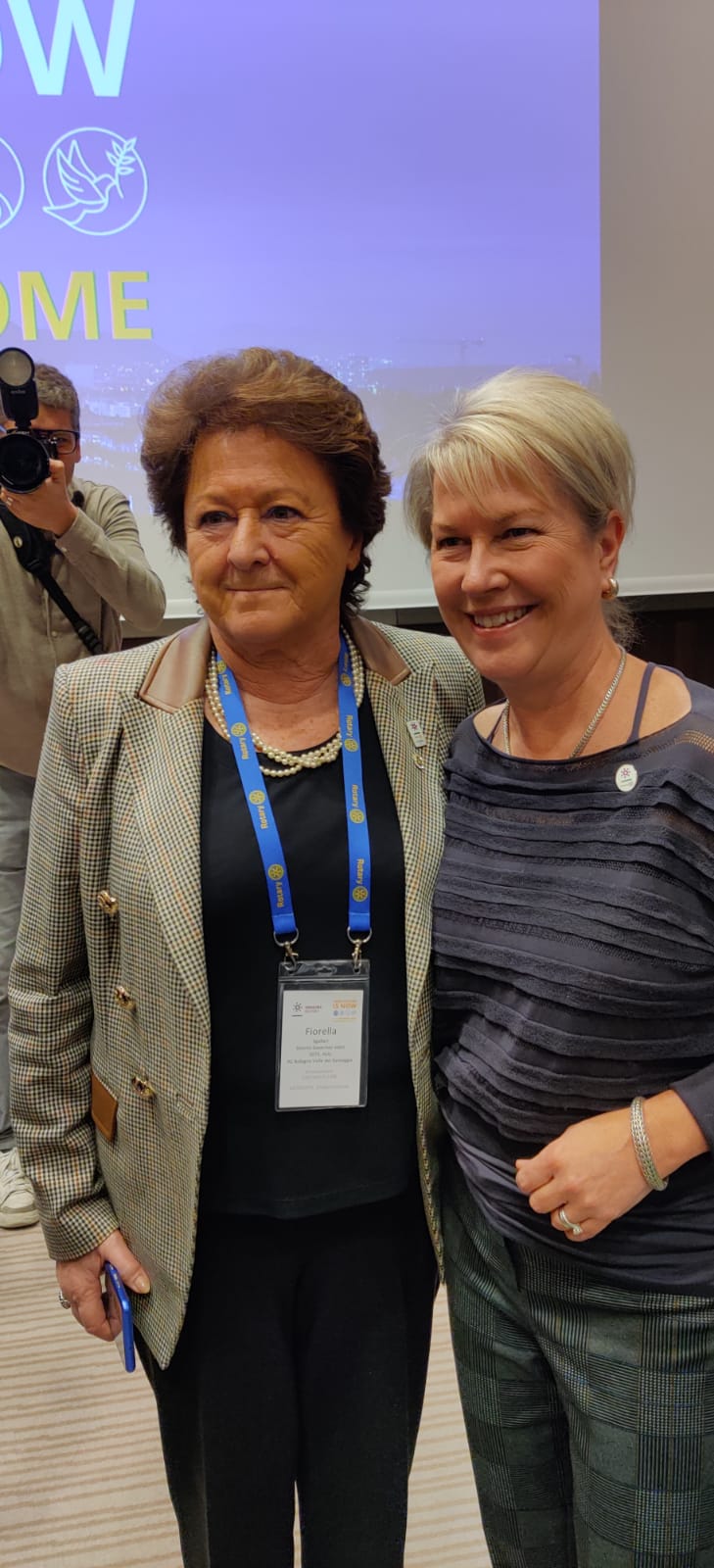 ………..
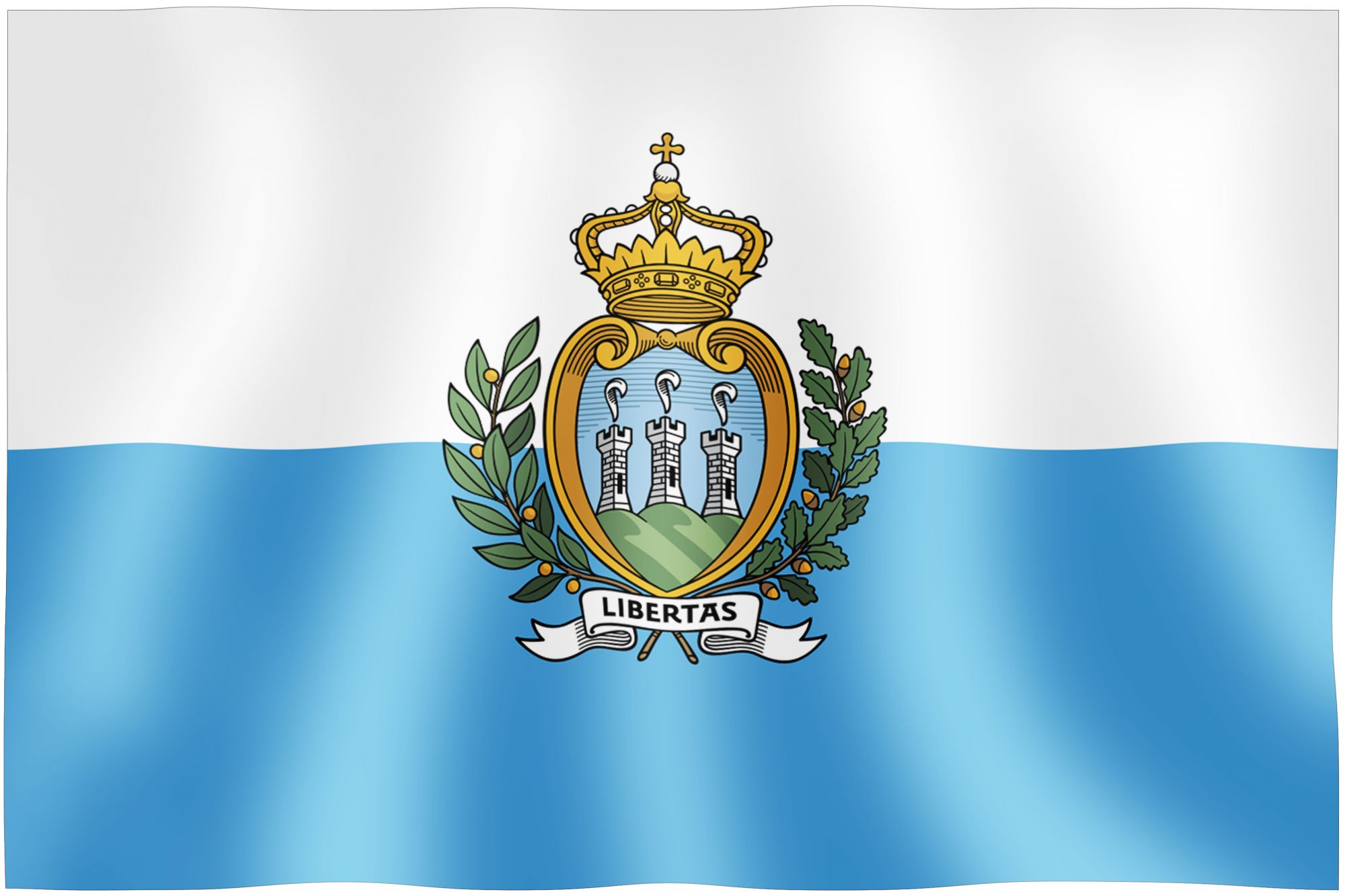 Fare bene
Fare in allegria
SEGS
Ferrara 26 Novembre 2022
Governatore Eletto 2023-2024  Fiorella Sgallari
Emilia Romagna – Repubblica di San Marino
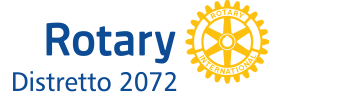 Aree Focus
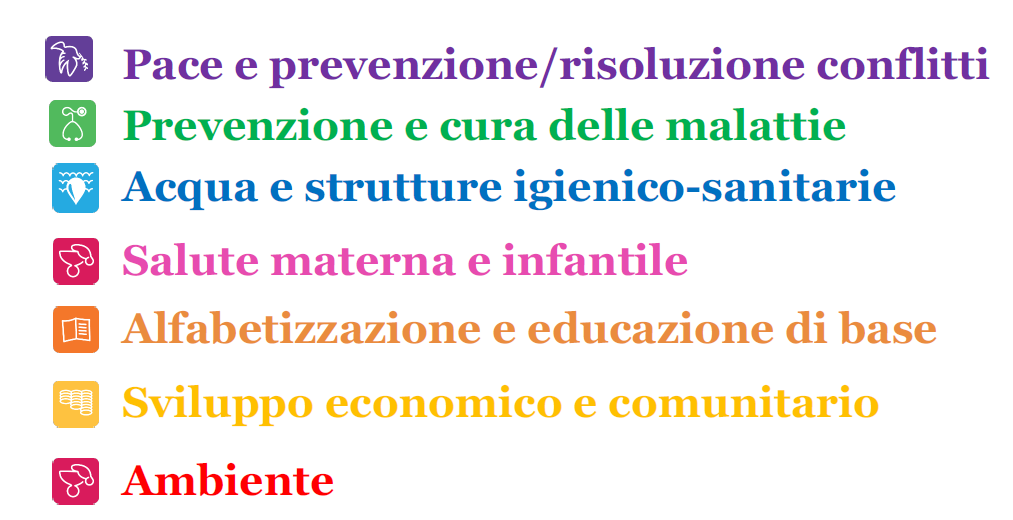 SEGS
Ferrara 26 Novembre 2022
Governatore Eletto 2023-2024  Fiorella Sgallari
Emilia Romagna – Repubblica di San Marino
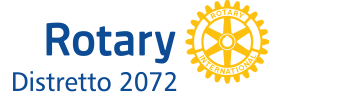 Formazione
SEGS : 	Seminario Gestione Sovvenzioni

SIAG:  	Seminario Istruzione Assistenti Governatore   (Dic.2022)
SISD:  	Seminario Istruzione Squadra Distrettuale       (Gen.2023)
Pre-SIPE: Seminario di Istruzione dei Presidenti Eletti (Gen.2023)



SIPE: 	Seminario di Istruzione dei Presidenti Eletti
          	4 Marzo 2023  BOLOGNA Palazzo Re Enzo


SITES : 	Seminario Istruzione Tesorieri      (Feb. 2023)
SISE: 	Seminario Istruzione Segretari	(Feb. 2023)
SIPR: 	Seminario Istruzione Prefetti	(Feb. 2023)
SI_RFP: Seminario Resp. RF e Progetti 	(Feb. 2023)

ASDI: 	Assemblea Distrettuale
	13 MAGGIO 2023  FAENZA  Teatro Masini
ZOOM
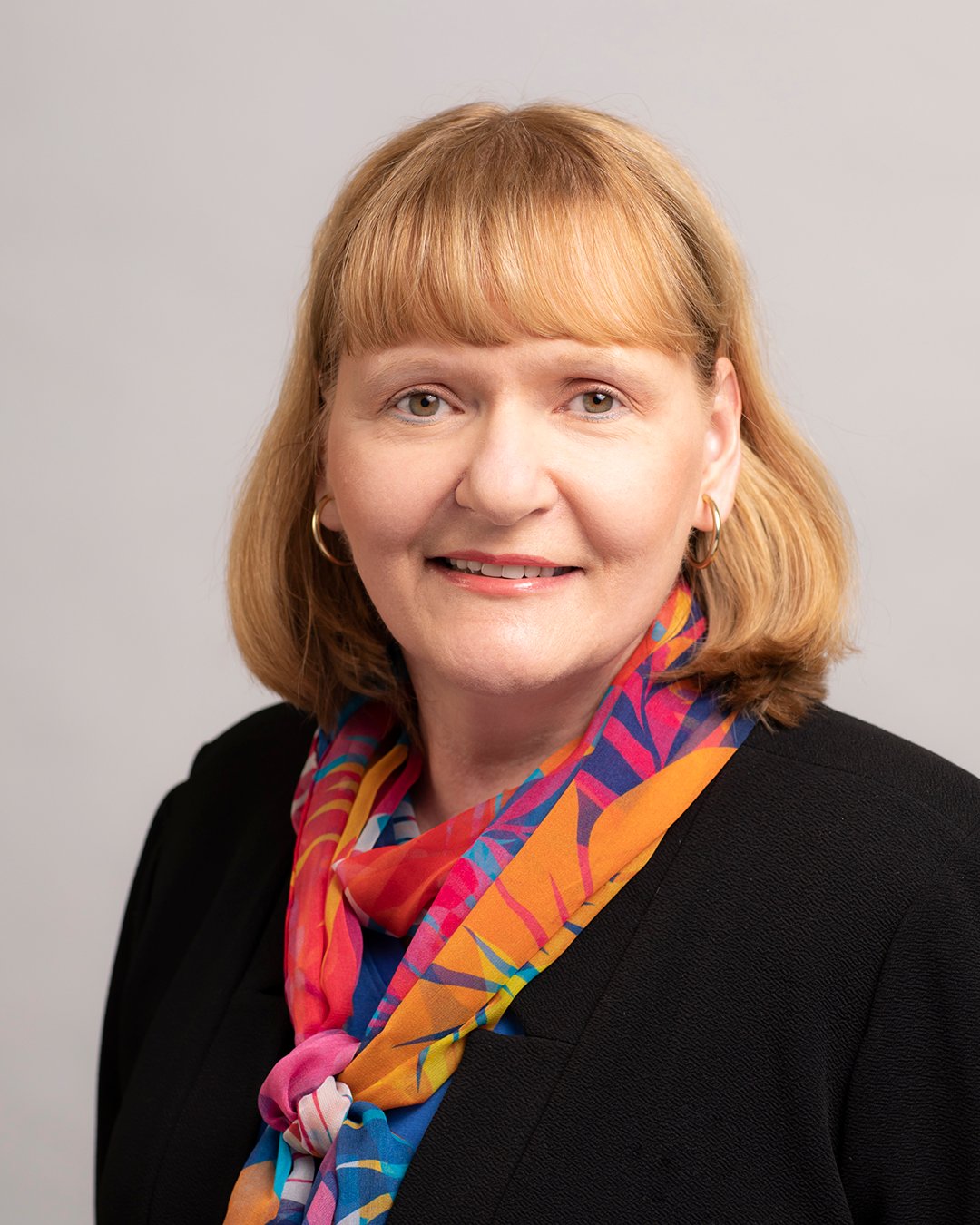 ZOOM
Presidente Intern. 
2024-2025
SEGS
Ferrara 26 Novembre 2022
Governatore Eletto 2023-2024  Fiorella Sgallari
Emilia Romagna – Repubblica di San Marino
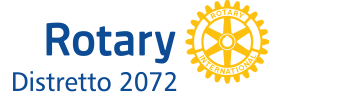 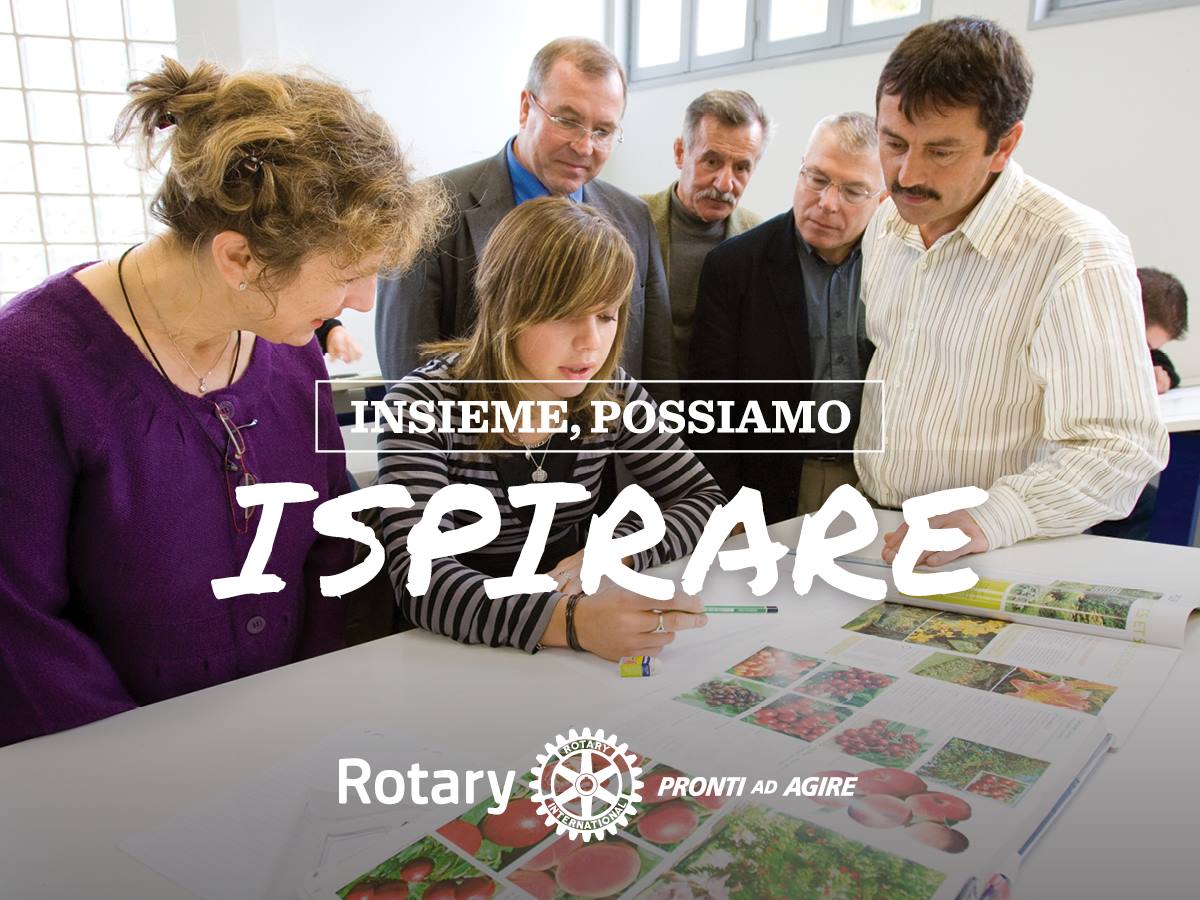 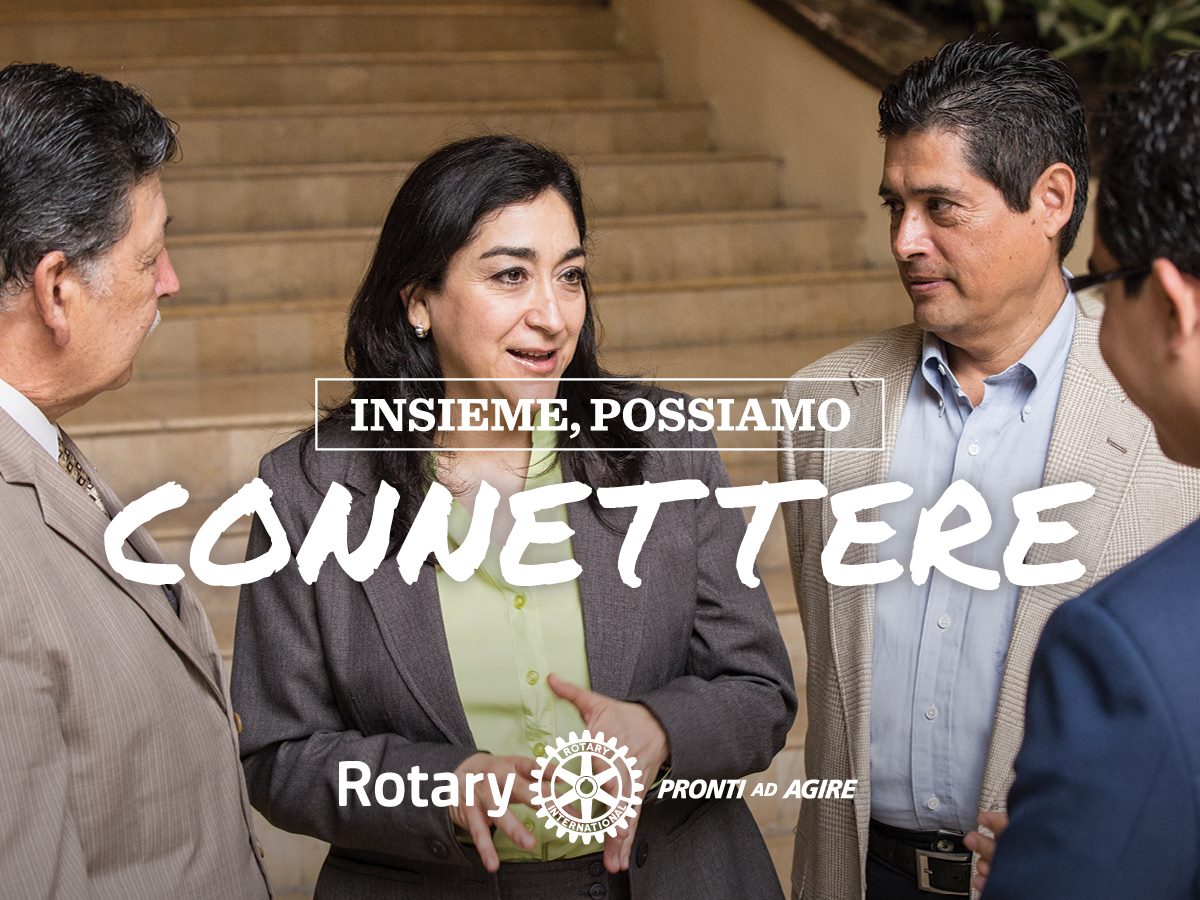 Portiamo dei cambiamenti positivi e duraturi nelle 
Comunità vicine, lontane e in ognuno di noi!!!
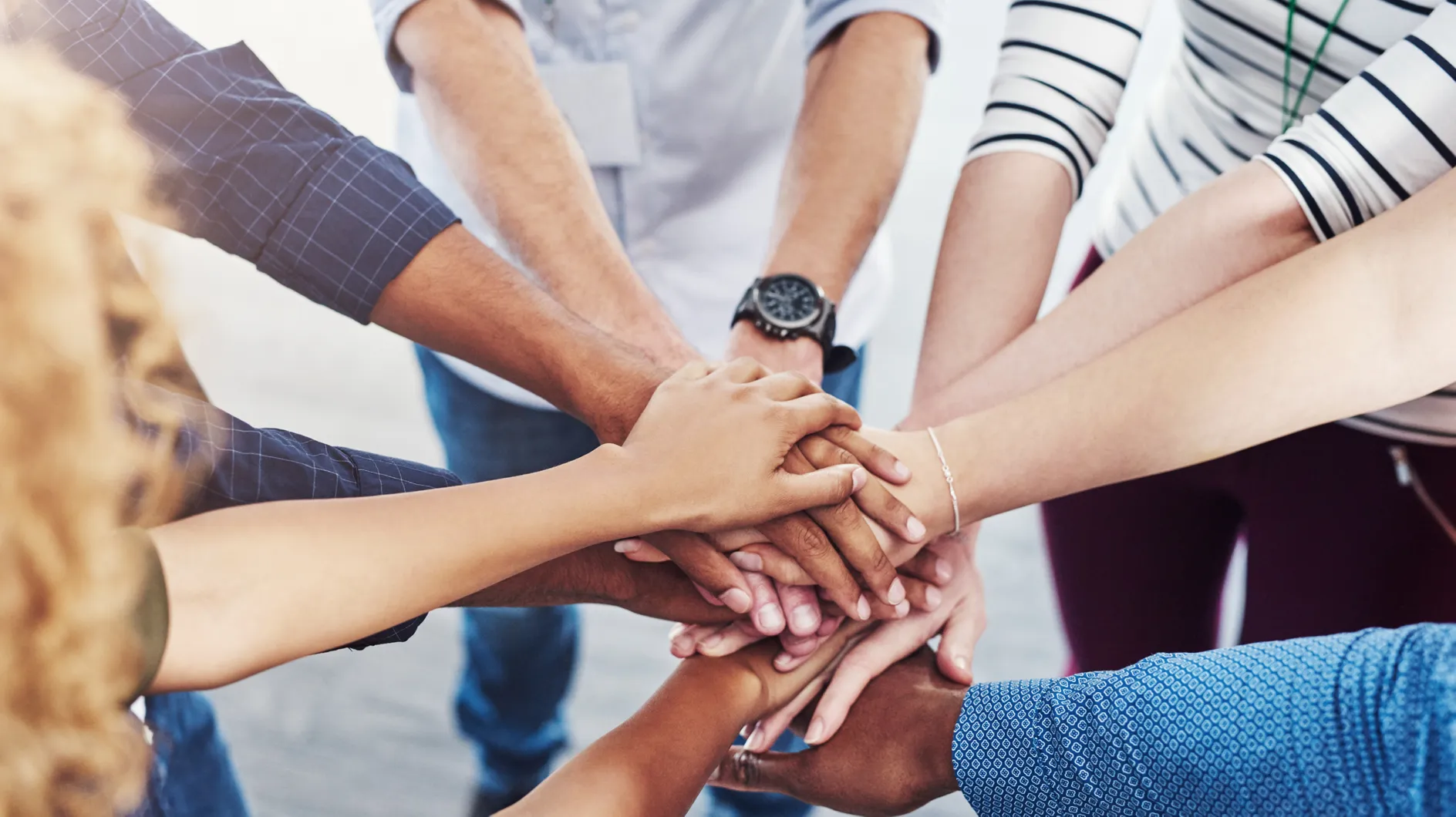 Una stretta di mano.....e viva il Rotary
SEGS
Ferrara 26 Novembre 2022
Governatore Eletto 2023-2024  Fiorella Sgallari
Emilia Romagna – Repubblica di San Marino
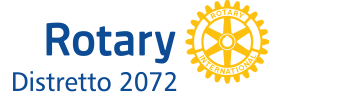